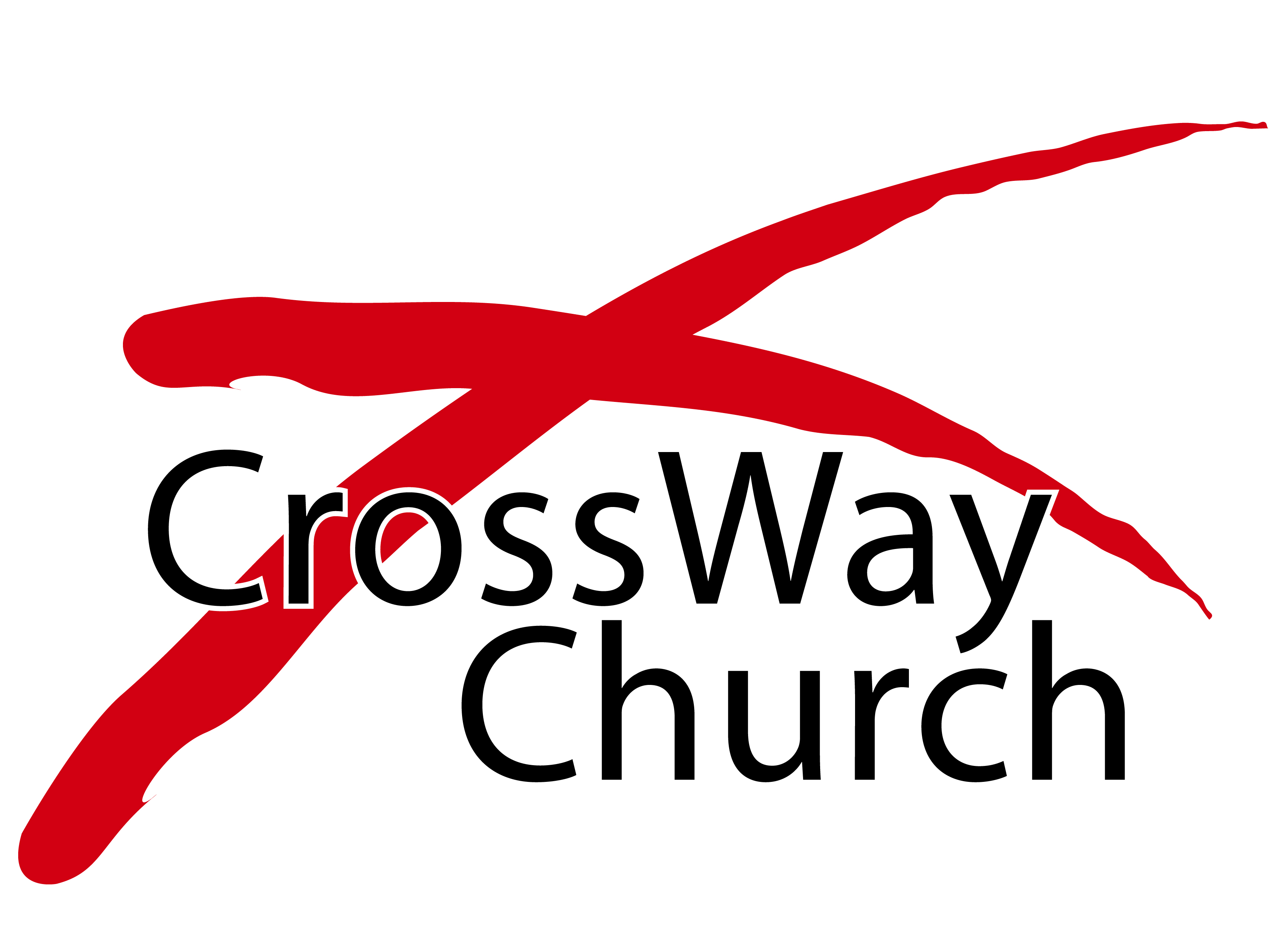 GOOD FRIDAY SERVICEApril 18, 2014
They shouted "Crucify him crucify him!"Pilate asked "Shall I crucifyyour King ?"The chief priests answered, "We have no king but the emperor."Then he handed him over to them to be crucified. So they took Jesus;and carrying the cross by himself, he went out to The Place of the Skull There theycrucified himand with himtwo others,one on eitherside with Jesusbetween them.Pilate also hadan inscriptionwritten and puton the cross.It read "Jesusof Nazareth, theKing of the Jews.
Seeing the “Goodness” of Good Friday
A Good Friday Service Message
Romans 4:25
April 18, 2014
Pastor Paul K. Kim
DELIVERED UP FOR OUR TRASPASSES
[Jesus] was delivered up for our trespasses and raised for our justification.Romans 4:25

How do we see the “goodness” of Good Friday?

We must see the GRAVITY of our sin: sin is our most realistic root-problem and we cannot save ourselves from sin.

We must see the JUSTICE of holy God: God is just God who condemns all sins with retributive justice in his holiness.

We must see the LOVE of merciful God: God is loving God who “delivered up” his only Son for our sins in his mercy.
Responding to the Goodness of Good Friday
But we cannot escape the embarrassment of standing stark naked before God. It is no use our trying to cover up like Adam and Eve in the garden. Our attempts at self-justification are as ineffectual as their fig-leaves. We have to acknowledge our nakedness, see the divine substitute wearing our filthy rags instead of us, and allow him to clothe us with his own righteousness. Nobody has ever put it better than Augustus Toplady in his immortal hymn "Rock of Ages":

Nothing in my hand I bring,
Simply to your Cross I cling;
Naked, come to you for dress;
Helpless, look to you for grace;
Foul, I to the fountain fly;
Wash me, Savior, or I die.
― John R. W. Stott
GOOD FRIDAY SERVICEApril 18, 2014
They shouted "Crucify him crucify him!"Pilate asked "Shall I crucifyyour King ?"The chief priests answered, "We have no king but the emperor."Then he handed him over to them to be crucified. So they took Jesus;and carrying the cross by himself, he went out to The Place of the Skull There theycrucified himand with himtwo others,one on eitherside with Jesusbetween them.Pilate also hadan inscriptionwritten and puton the cross.It read "Jesusof Nazareth, theKing of the Jews.
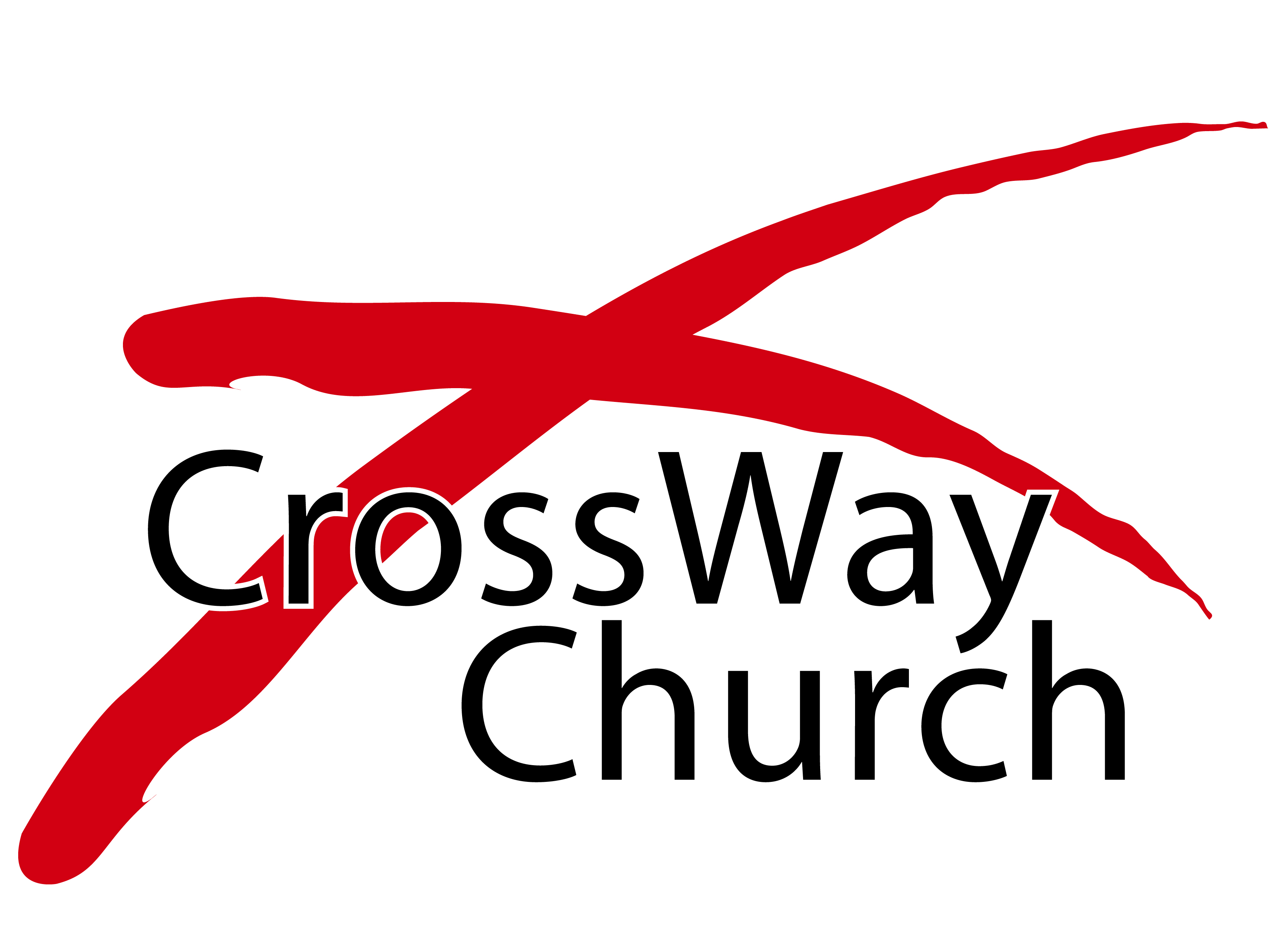